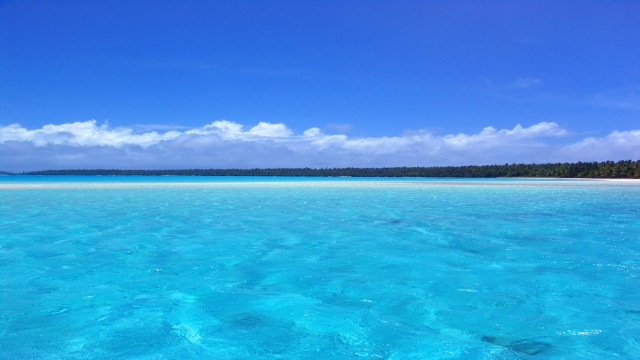 Keva Industries
brings first time in India
Keva Ancient Mineral Drops
Formulated in Europe
Keva Ancient Mineral Drops
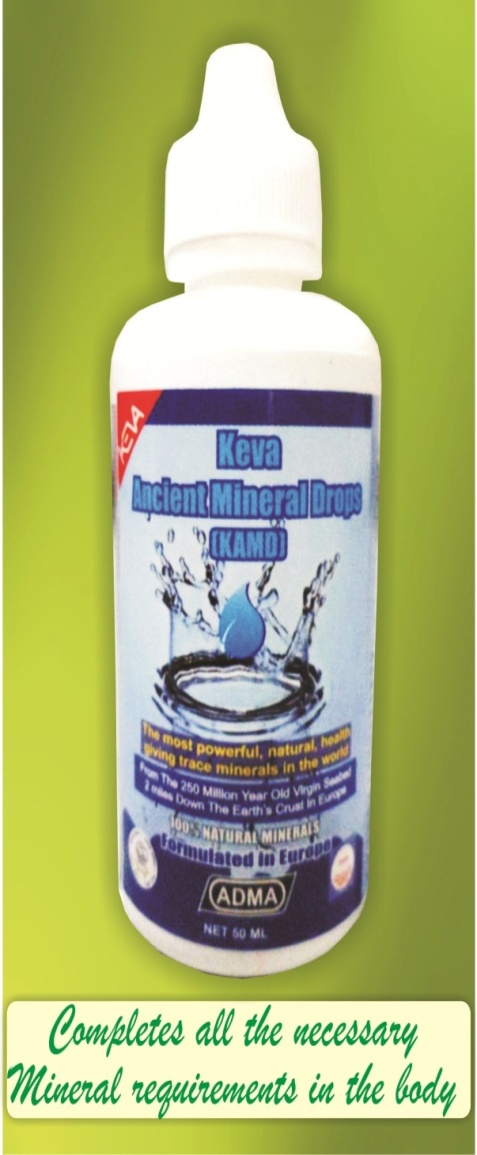 Excellent & Purest product of
   Natural Ionic Trace Minerals
   in the world 
Obtained from the 250 million
   year old virgin seabed 2 miles
   down the earth's crust in Europe
DEMO TO CHECK KAMD quality
Bulb Test: Show how well different minerals
   of KAMD break down into ionic solution in
   water
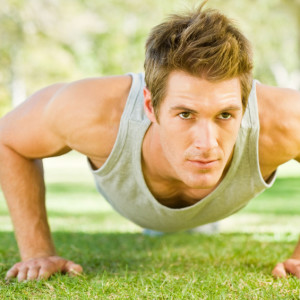 Muscle Test: Show KAMD lead
   to an instant flow of energy in
   the body, increase in muscle 
   strength
KAMD - Bulb Test
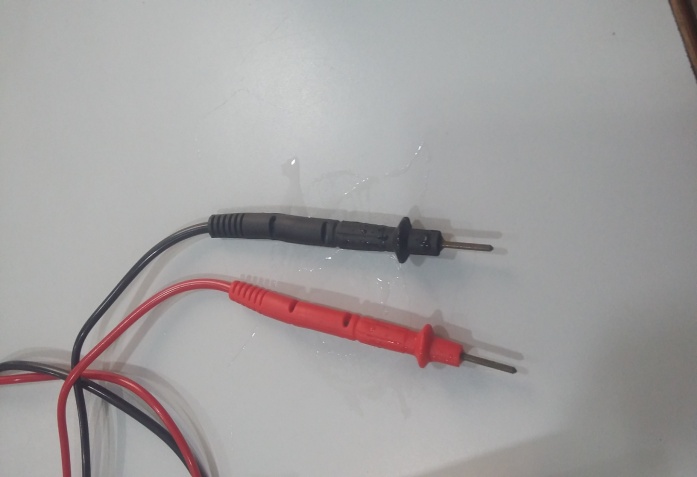 Take one broken circuit that
   is connected to two probes
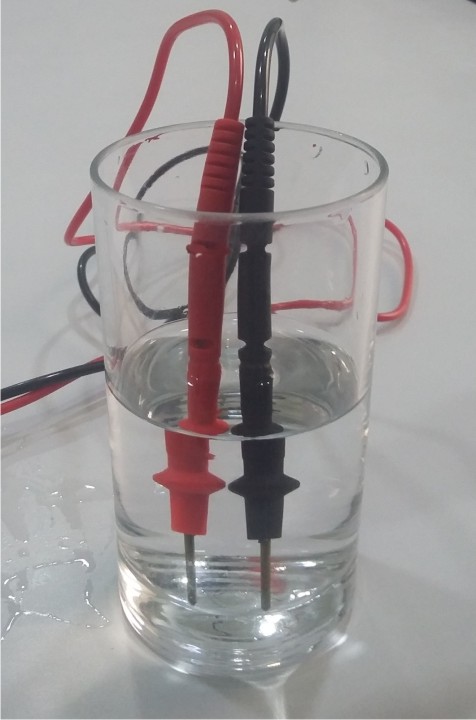 Then insert into mineral water,
   but cannot close the circuit
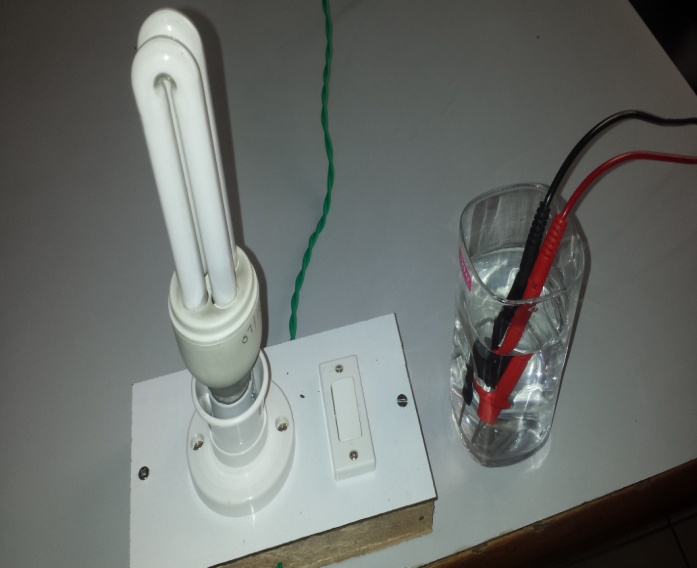 The light bulb does
   not light up
KAMD - Bulb Test
When Few Drops of KAMD are put in the water, it will connect the circuit & light the bulb
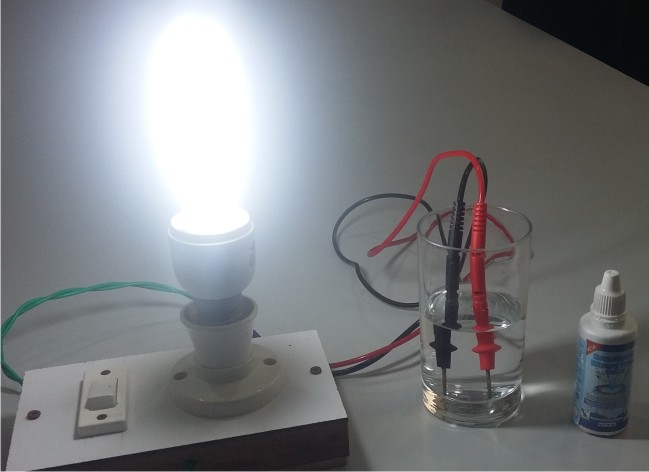 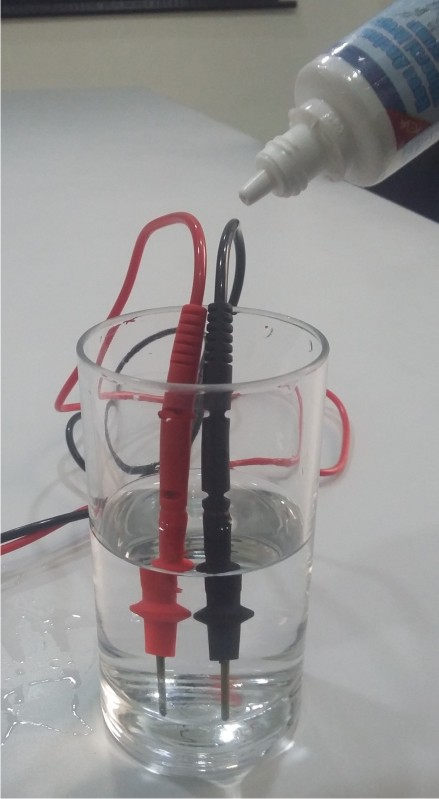 Conclusion of Bulb Test
Explains the nature of minerals in KAMD is ionic & concentrated
If after putting mineral drops in the 
   simple purified water, the light bulb
   do not light up then the minerals are
   not in ionic form & break down in 
   the water. So cannot close the circuit  
After putting few drops of KAMD,
   you will see circuit is closing enough
   to light the bulb & showing the 
   ionic feature of Minerals
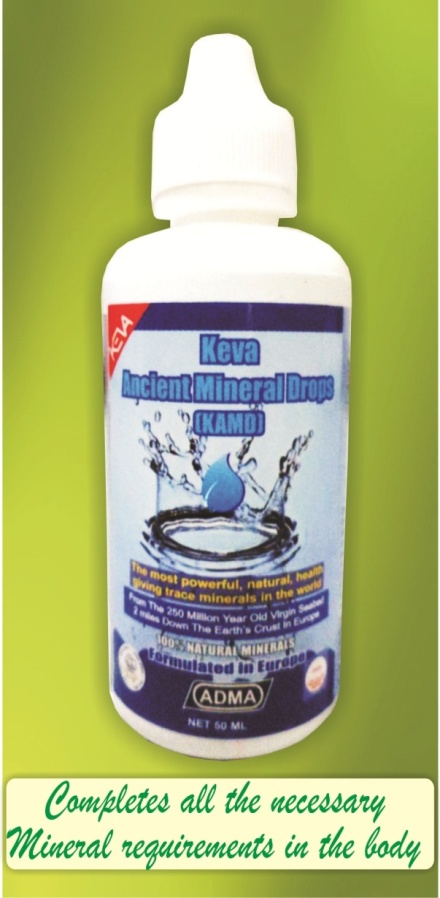 KAMD - muscle Test
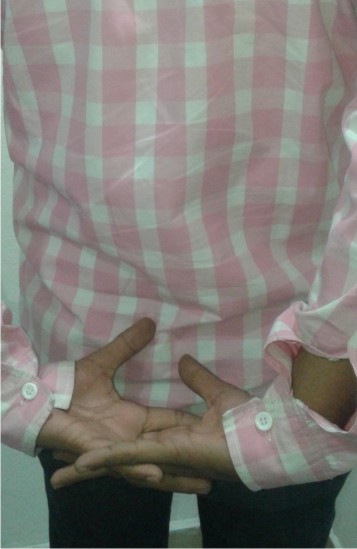 Take both hands on back side
   & make a tight grip of them
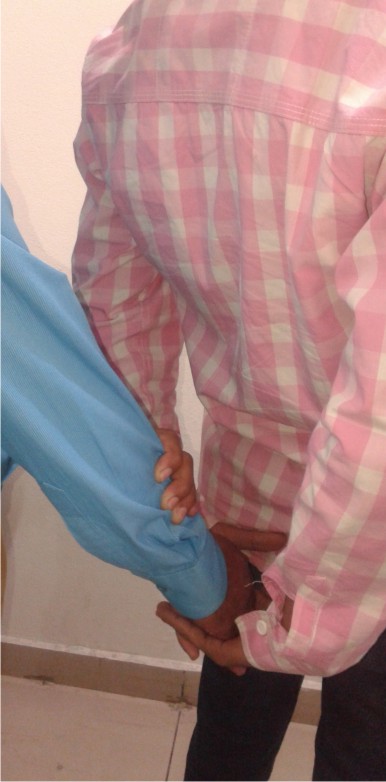 Ask someone to push
   down your gripped
   hands while you resist
Your hands will go in downward
   direction
KAMD - muscle Test
Then relax & come back to your normal
   position
Take 5-6 drops of KAMD below your 
   tongue & keep them for 30 sec & swallow
Again repeat the same activity
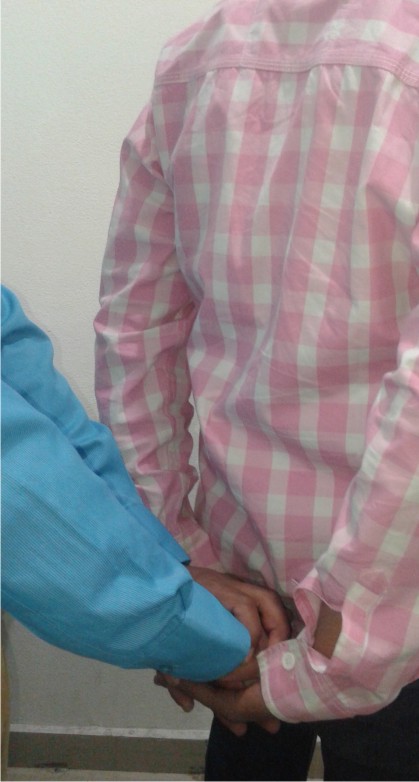 You will notice the hands go
   less down in comparison to
   previous due to increase in 
   strength
Conclusion of MUSCLE Test
Explains the instant inflow of energy in your body after taking KAMD
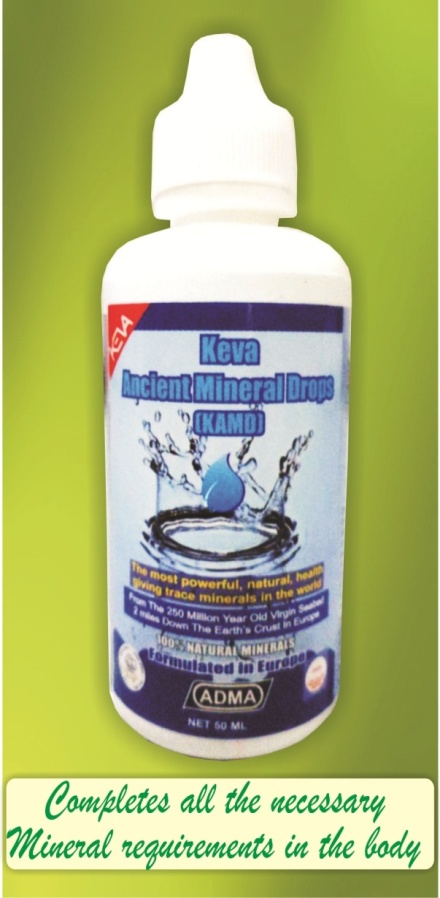 KAMD lead to an instant inflow
   of energy in the body 
Help to increase in muscle 
   strength
If you take this on regular bases then you will notice a big difference in your overall health!
KAMD is the perfect solution for replenishing your body with the nutrients you need to maintain optimum health
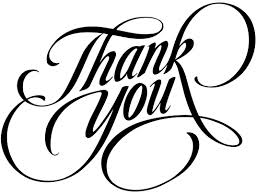 Note: This is not intended to treat, prevent & cure any diseases. Please consult your health professional.